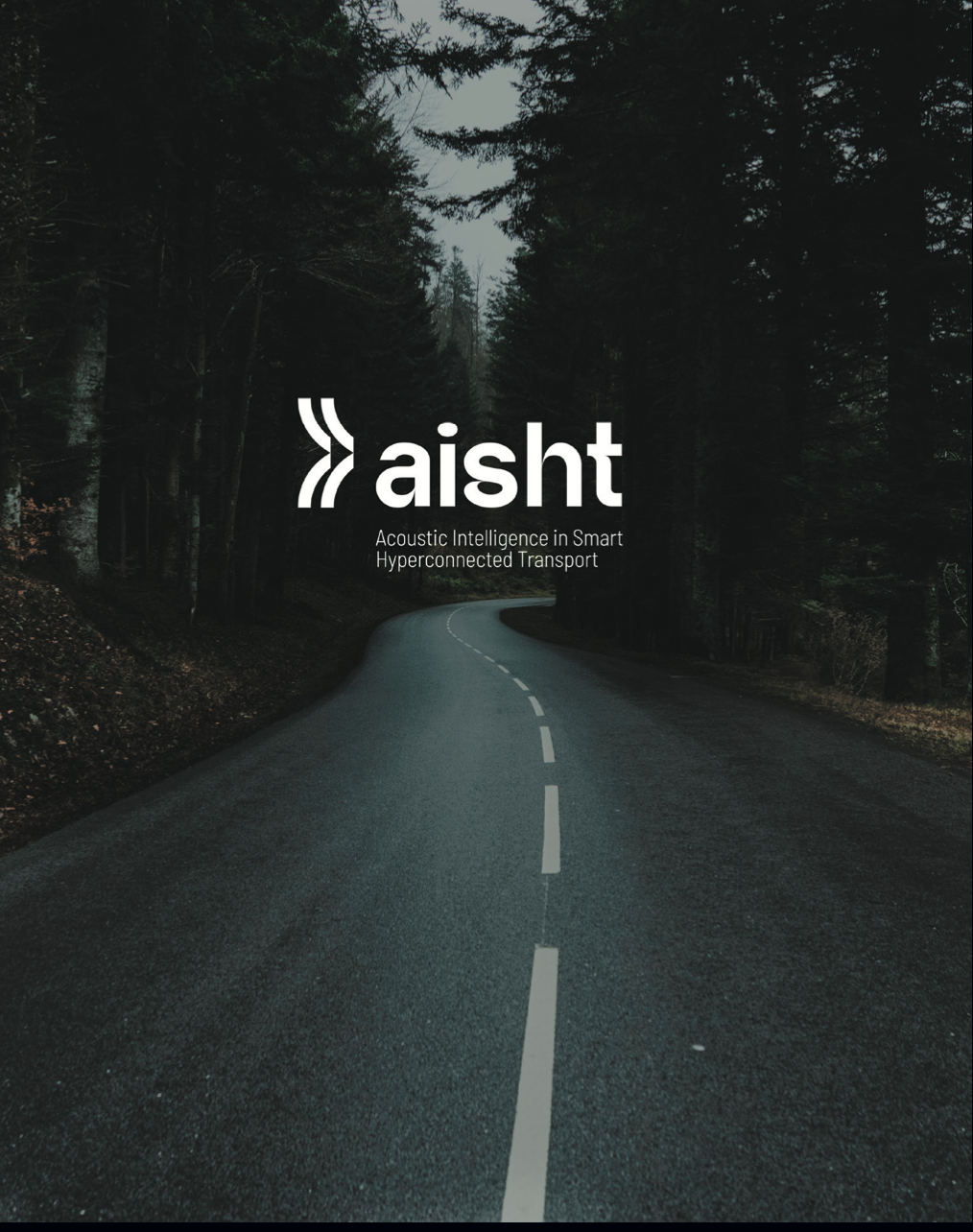 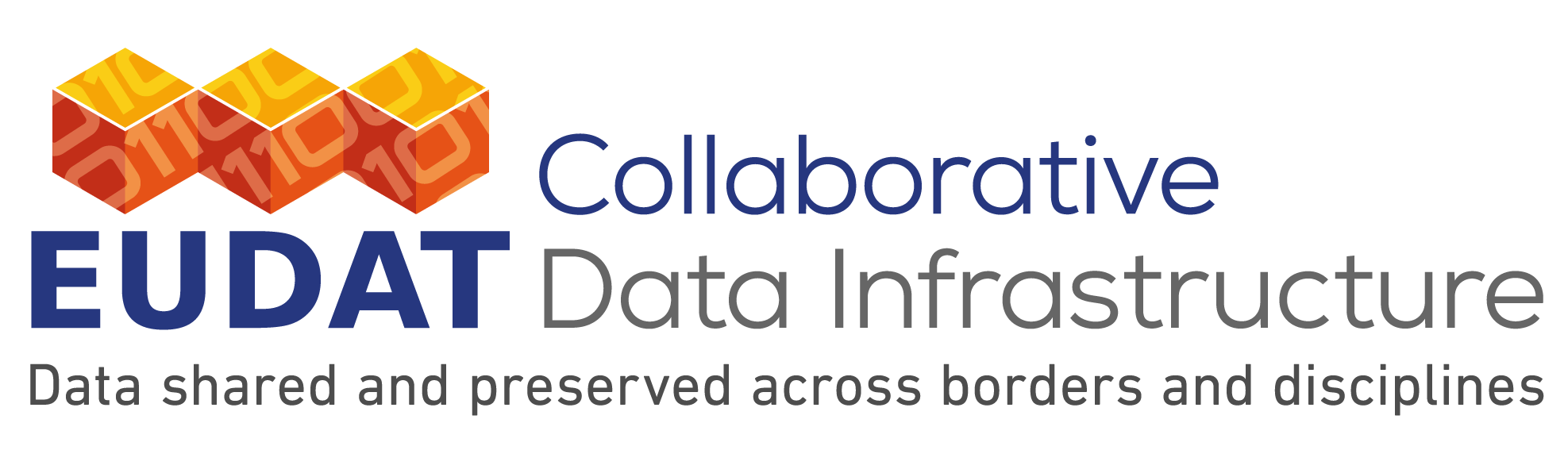 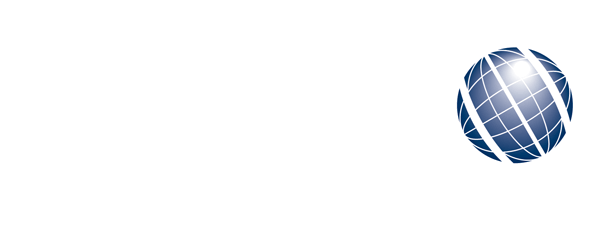 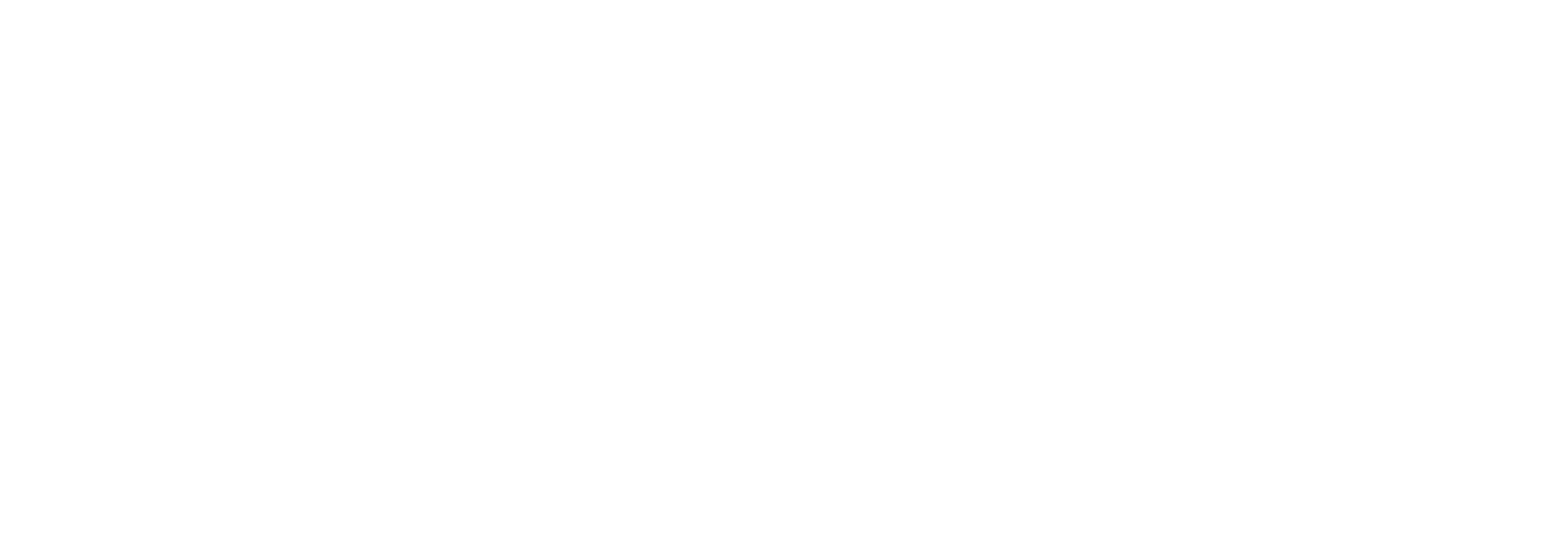 IRLDAT Use Case
Flaithrí Neff, PhD
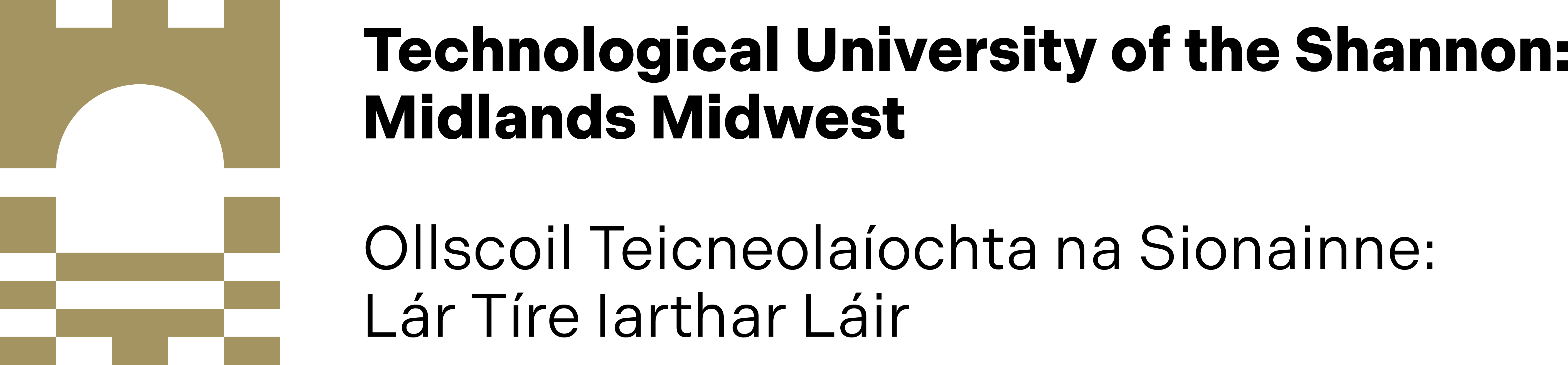 AISHT: Acoustic Intelligence in Smart Hyperconnected Transport
- Rural Intelligent Transport Systems (ITS)
- ITS: connecting infrastructure sensing and vehicle sensing to extend situational awareness in transport
- Rural context: developing roadside sensing that is independent of line-of-sight for winding country road-sections

Sensor data
- Acoustic signals from passing vehicles and other road users

Relevant metadata 
- Vehicle/tyre specifications
- Sensor specifications
- Weather and other environmental data
- Track-surface specifications
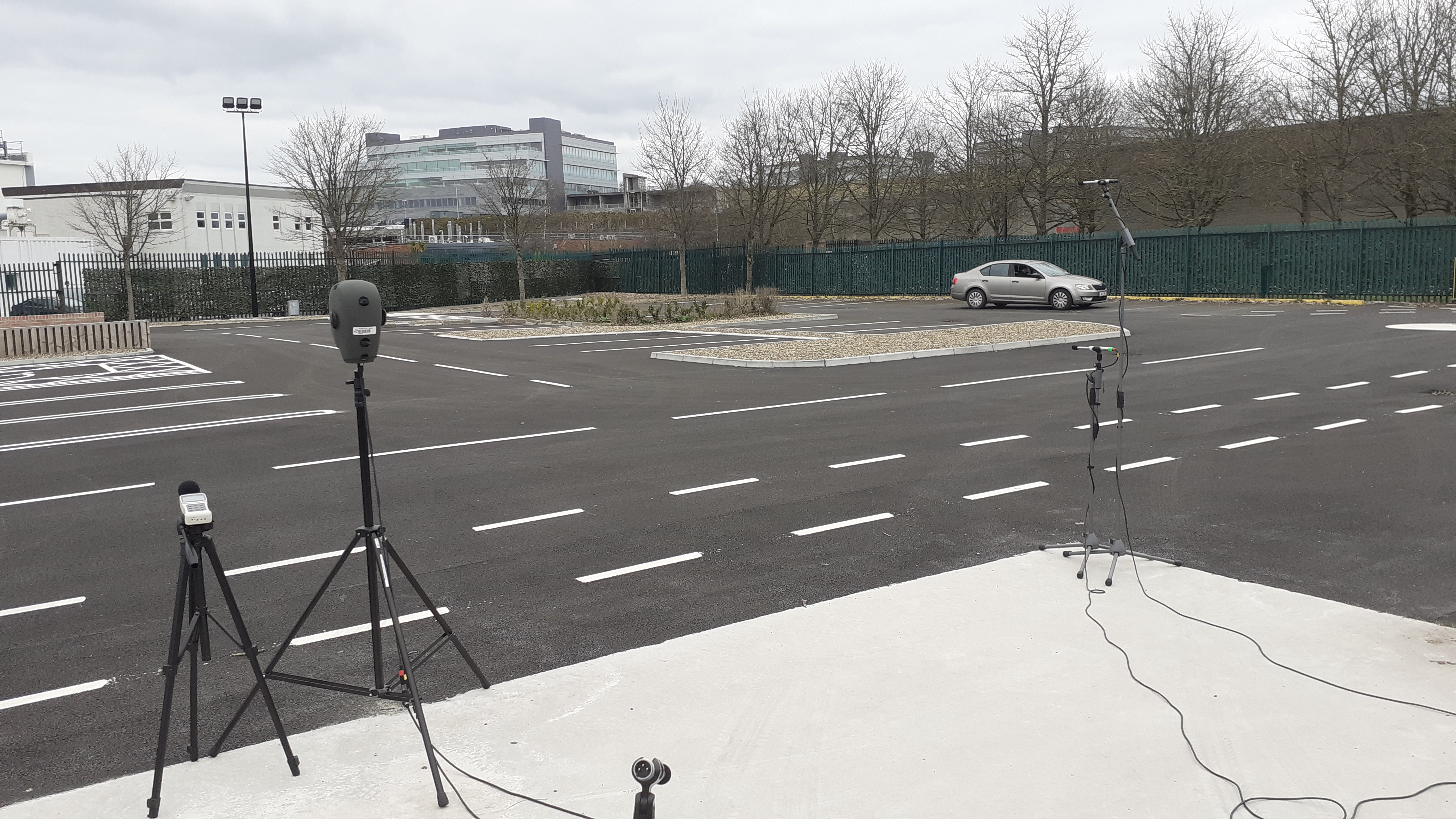 Use-case
Data is captured on the FMCI test-track in Shannon. Data processed in Cork (Flaithrí) and Limerick (Patrick)
Signal data (wav); metadata (.csv); Python scripts to structure/associate signal data and metadata in HDF5 format.
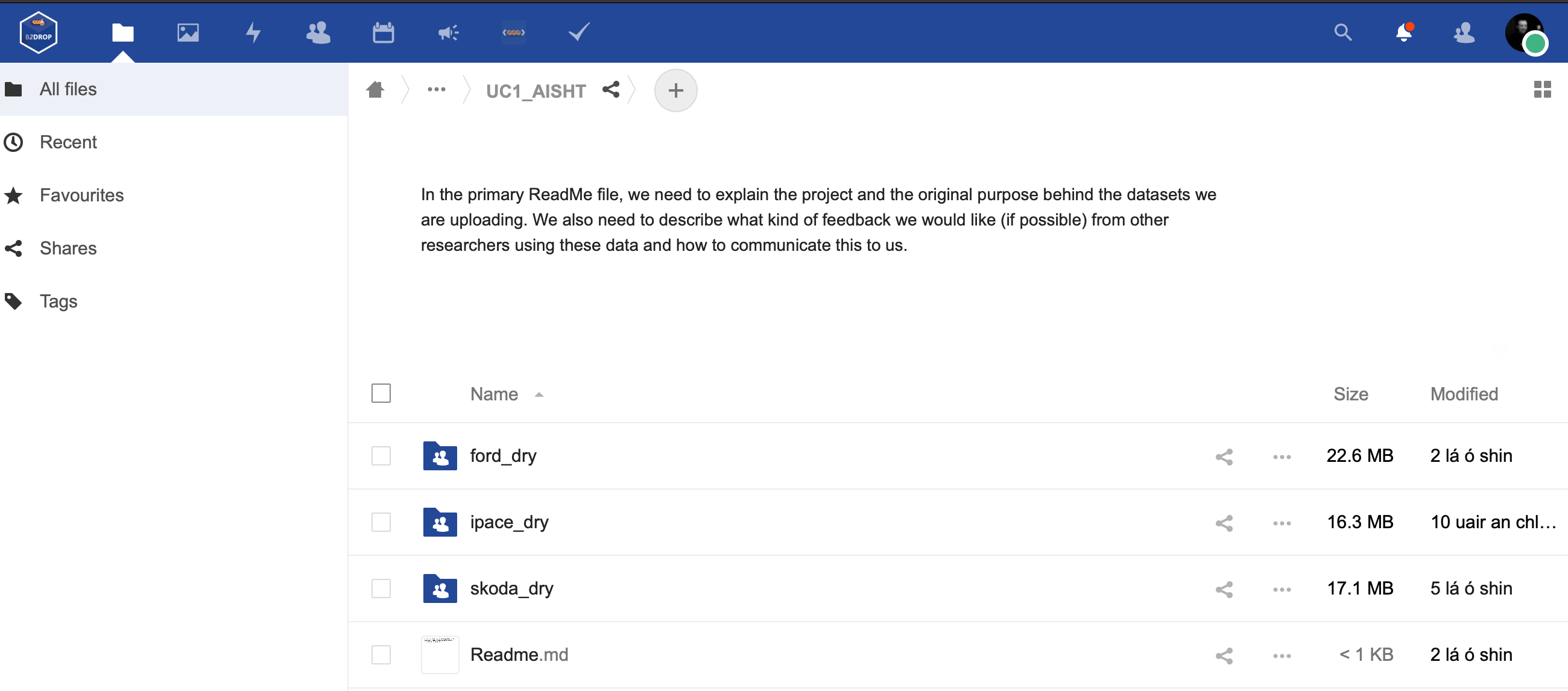 Interacting with eudat services
1
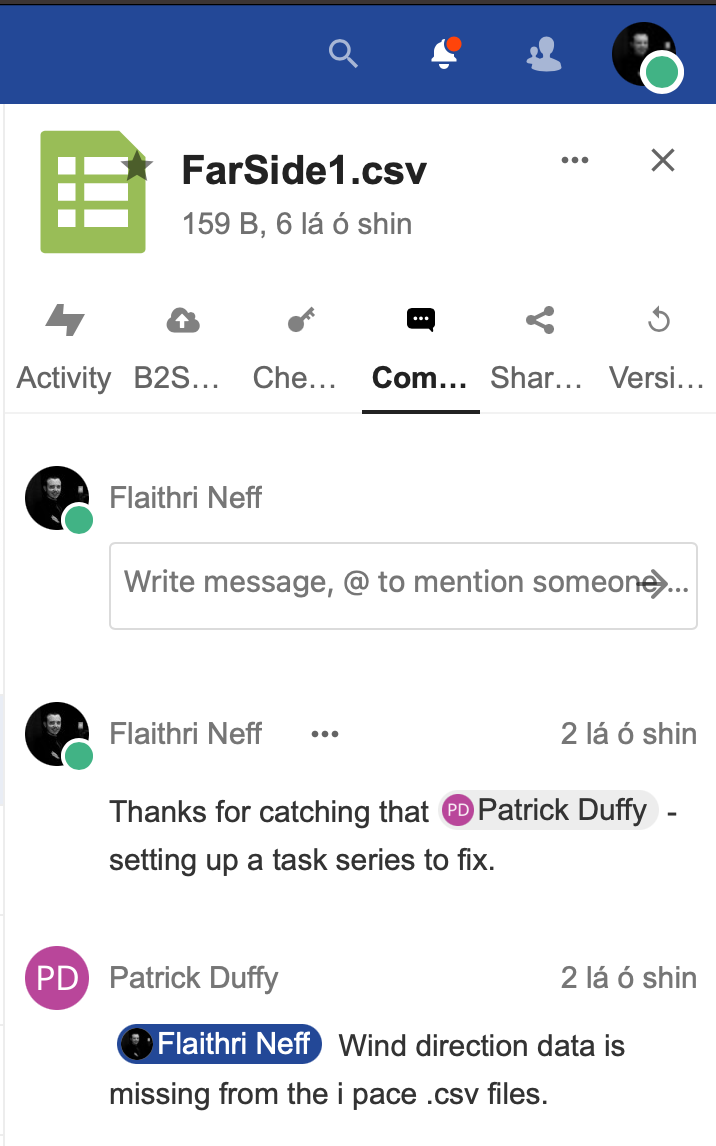 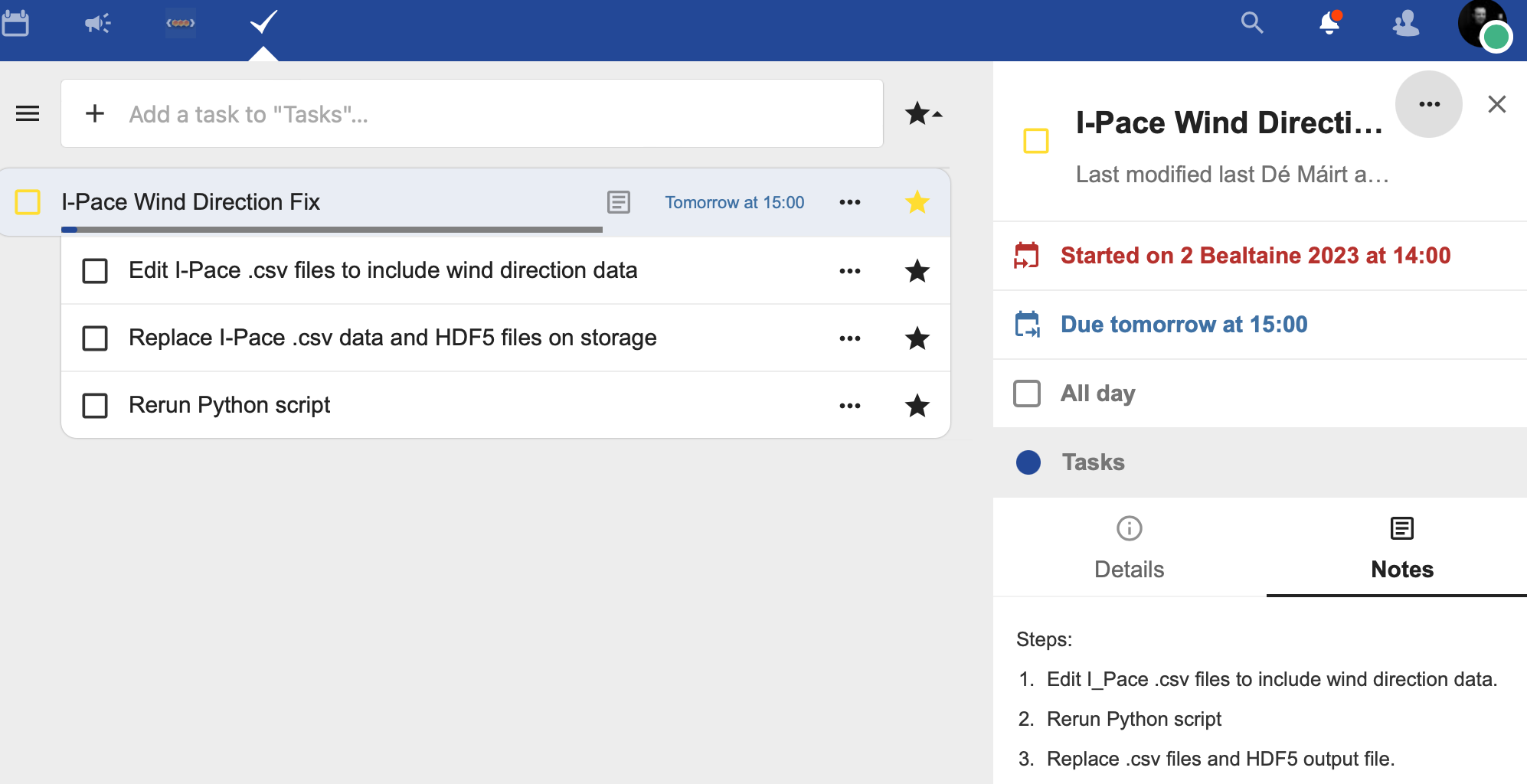 2
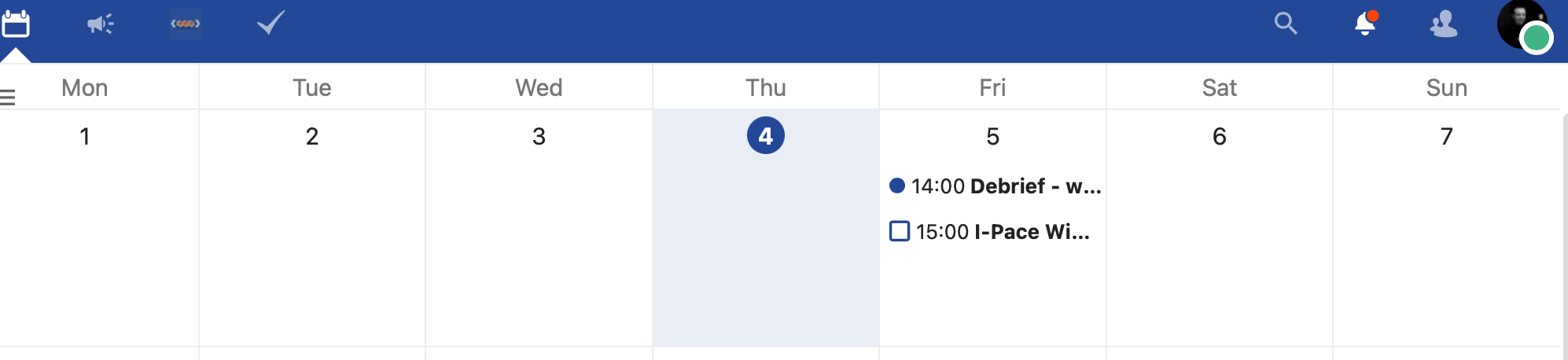 3
5
4
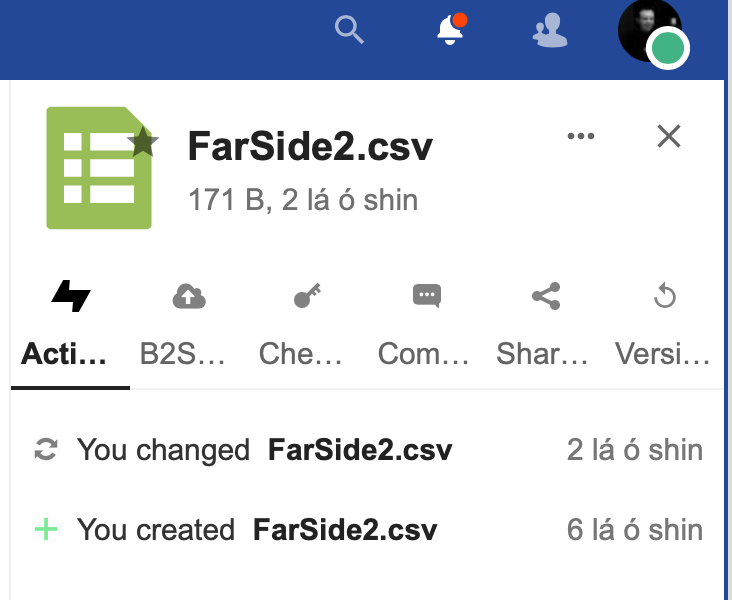 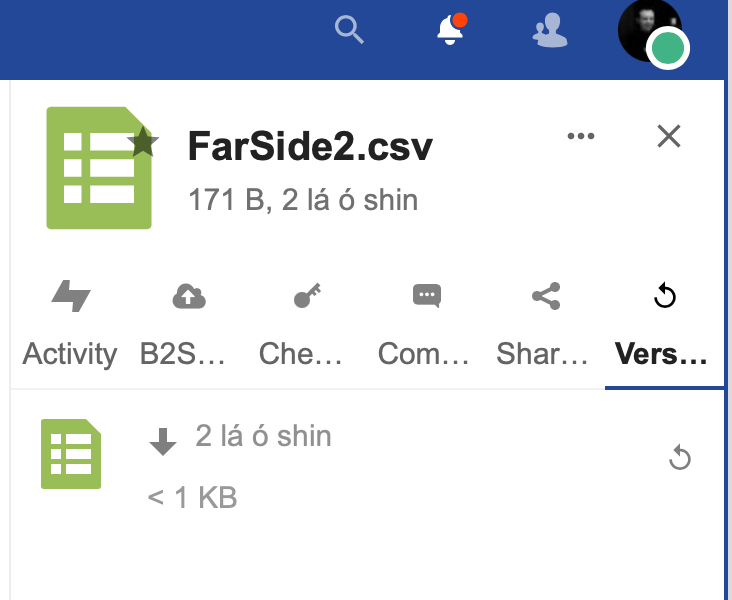 Clicking this file will download the first version that was replaced 2 days ago.
6
Overall Impressions